The deep sky under the X-ray limelight: The XMM ultra-deep survey in the CDFS Andrea Comastri INAF-Osservatorio Astronomico Bologna ITALYP. Ranalli (UniBO), R. Gilli (INAF-BO), C. Vignali (UniBO),K. Iwasawa (ICC-Barcelona), I. Georgantopoulos (INAF-BO), N. Cappelluti (INAF-BO), E. Rovilos (INAF-BO), X. Barcons (IFCA), F.J. Carrera (IFCA), S. Falocco (IFCA), M. Brusa (MPE), H. Brunner (MPE), I. Balestra (MPE), A. Merloni (MPE), A. Finoguenov (MPE), F. Civano (CfA), F. Fiore (INAF-Roma), F. Nicastro (INAF-Roma), S. Puccetti (ASI), V. Mainieri (ESO), P. Rosati (ESO), P. Tozzi (INAF-TS), N. Brandt (PSU), J. Silverman (IPMU)Thanks to M. Diaz Trigo & I. De la Calle for obs planning
Outline
Deep and Hard X-ray surveys: why ?
The XMM deep field in the CDFS 
Recent results and ongoing science projects
Future perspectives
Science Drivers
How many highly obscured AGN are missing ? How much 
    do they contribute to the accretion history (XRB) and mass budget in the Universe ?
Search for and spectral characterization of the most 
    obscured AGN beyond the local Universe
Peculiar/rare objects, X-ray emission from galaxies, long term variability, …
Since MBH - Host(M,L,) -> tight link between accretion processes and host galaxy evolution 
    How strong is the absorption induced feedback ? How are heavy obscuration, star formation and gas accretion linked each other ? 
SMBH in a cosmological context
AGN and galaxy co-evolution:Unified models revised
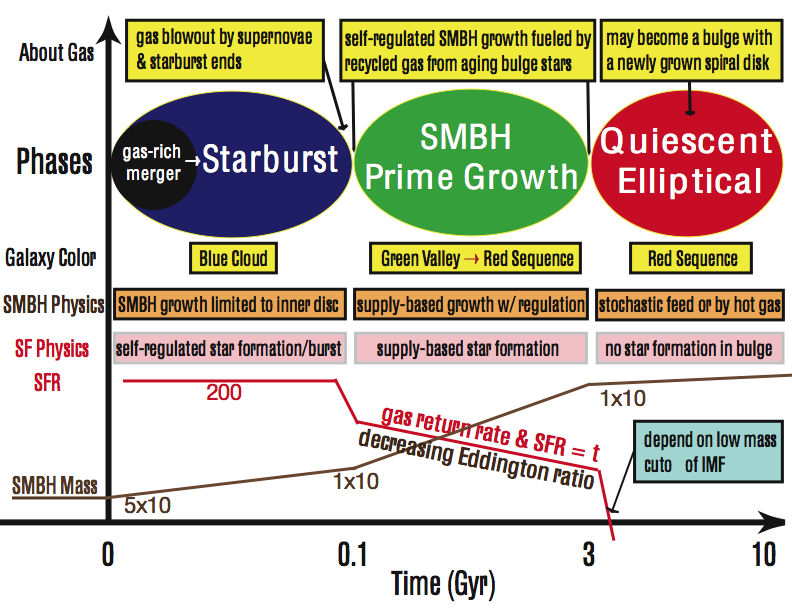 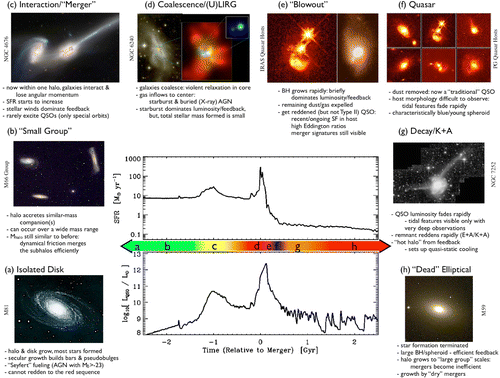 Early on Strong galaxyinteractions= violent star-bursts Heavily obscured QSOs
When galaxies coalesce accretion peaks QSO becomes optically visible as  AGN winds blow out gas. 
Later times        SF & accretion quenched red spheroid, passive evolution
Compton Thick
BH Growth
Coeval SB-AGN
Timescales of these phases are little constrained (so far)
Timescales of these phases are little constrained (so far)
Hopkins+08
Cen 2011
Obscured Accretion
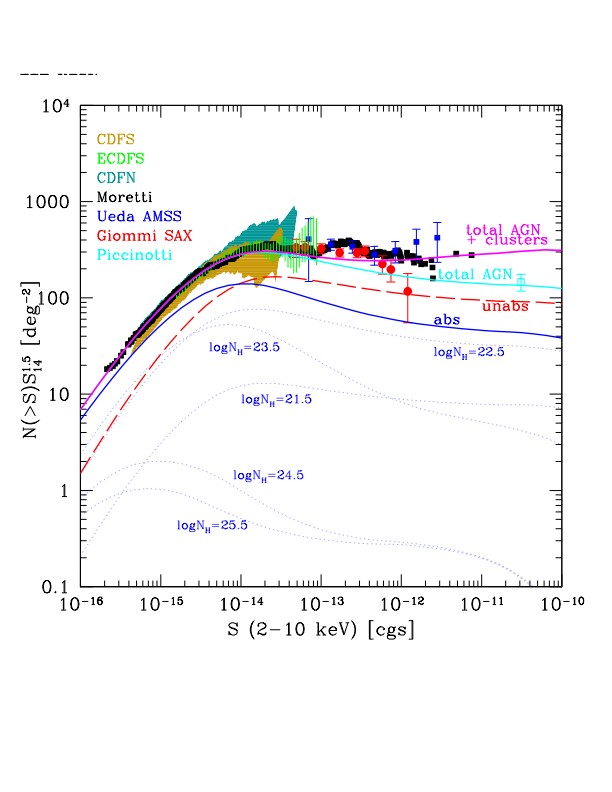 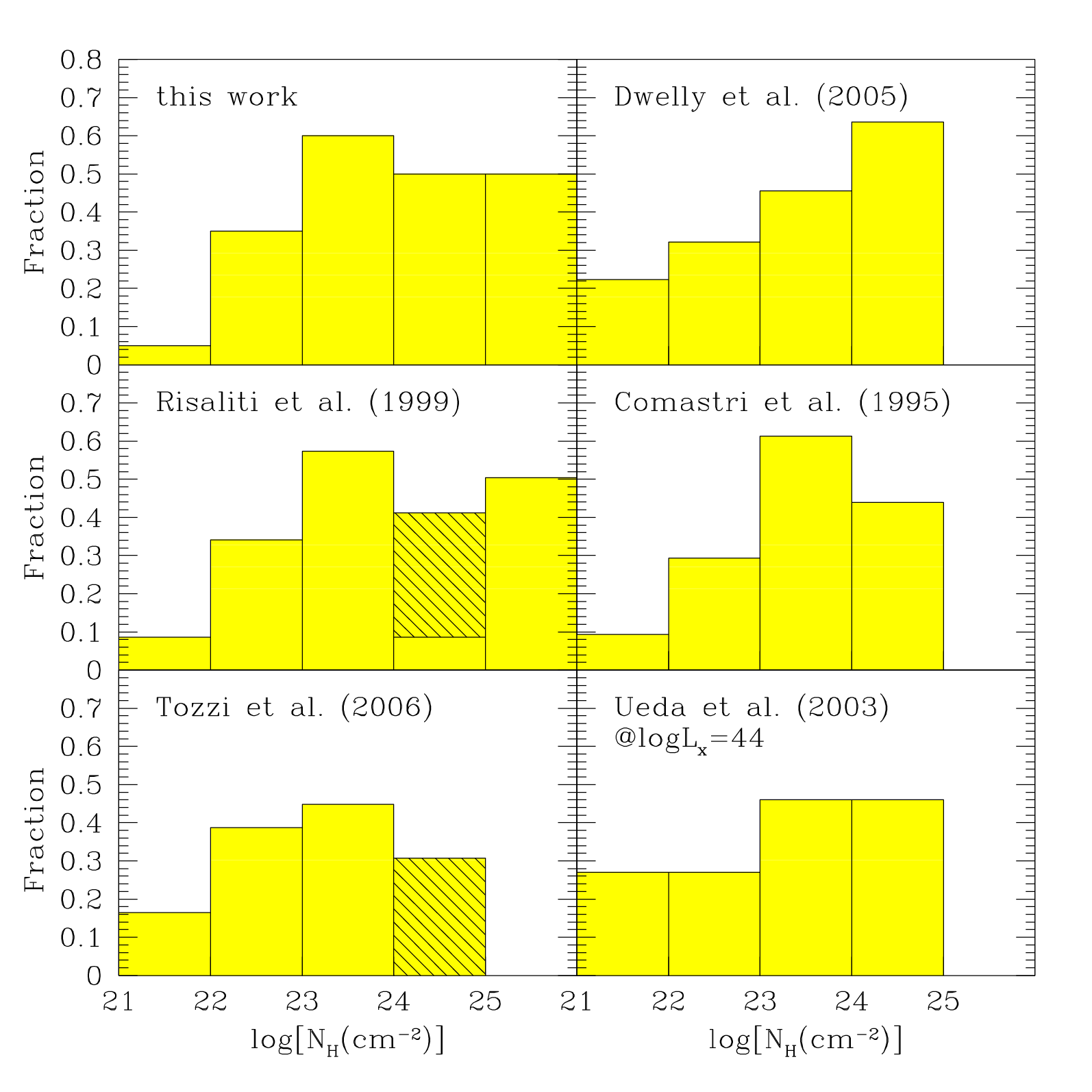 Gilli+07
21    22     23     24     25
Compton Thick and Obscured (logNH > 23) are abundant 
nearby… what happens at moderate to high-z?
Hard X-ray Counts
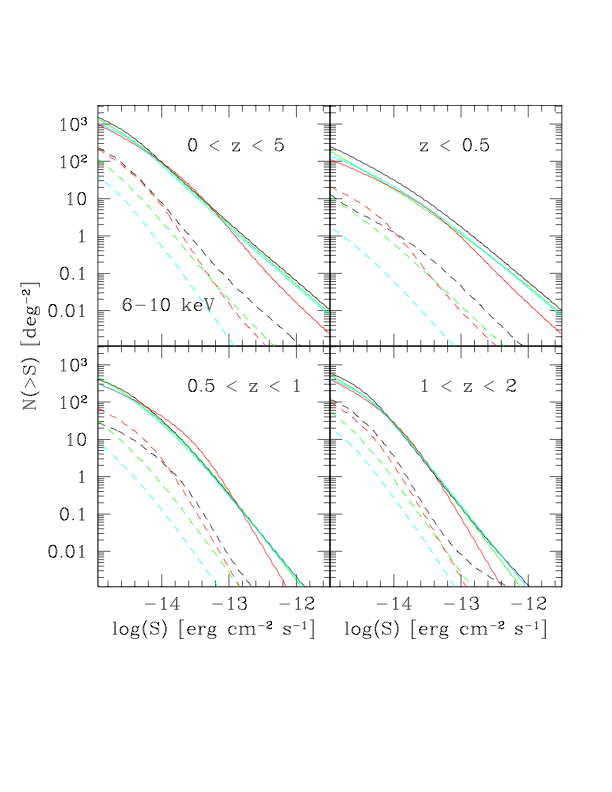 10-30 keV 
(i.e. NuSTAR)
Brighter fluxes
-> “low z”

6-10 keV 
Accessible from both XMM & NuSTAR
XMM goes deeper 
- > “high z”
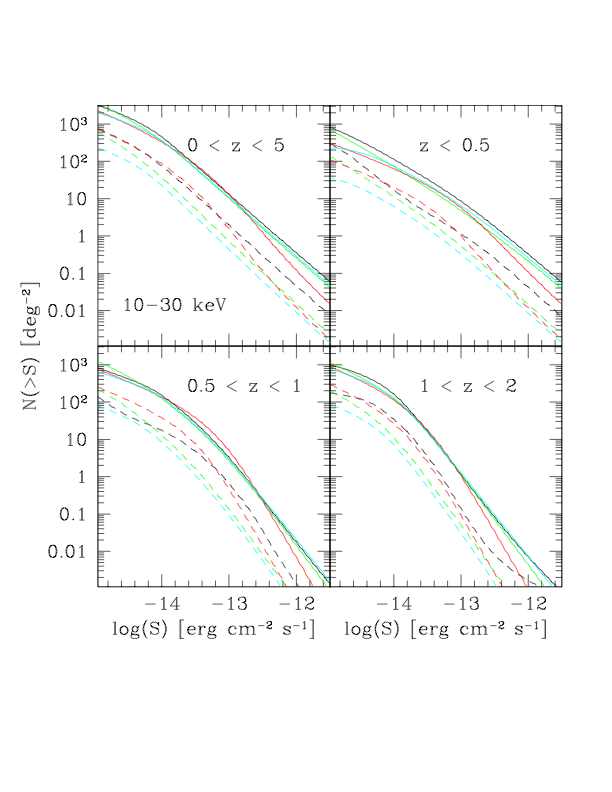 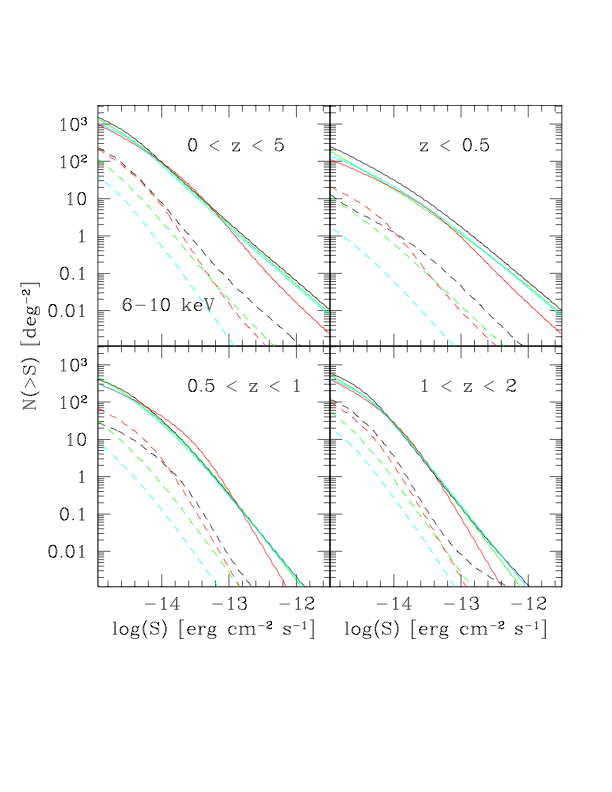 Ballantyne+11
The fraction of C-thick AGN
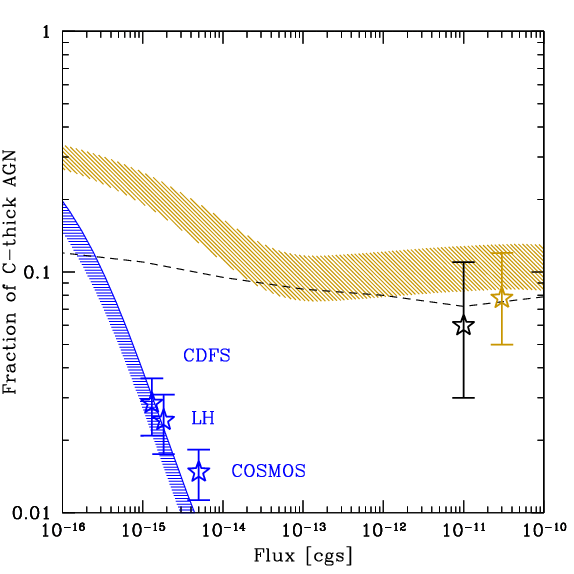 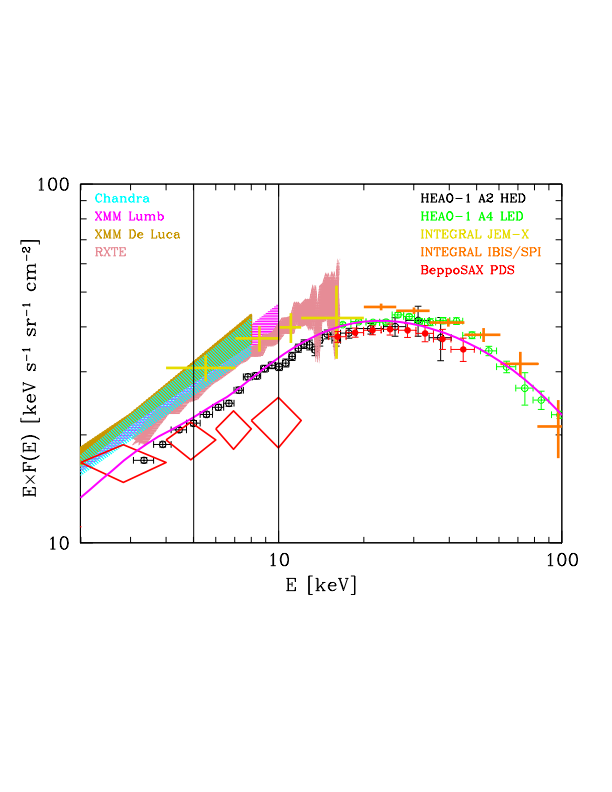 > 10 keV
2-10 keV
Resolved fraction decreases 
with energy: 90% @ 1 keV  
50% at 8 keV 1-2% @ 30 keV
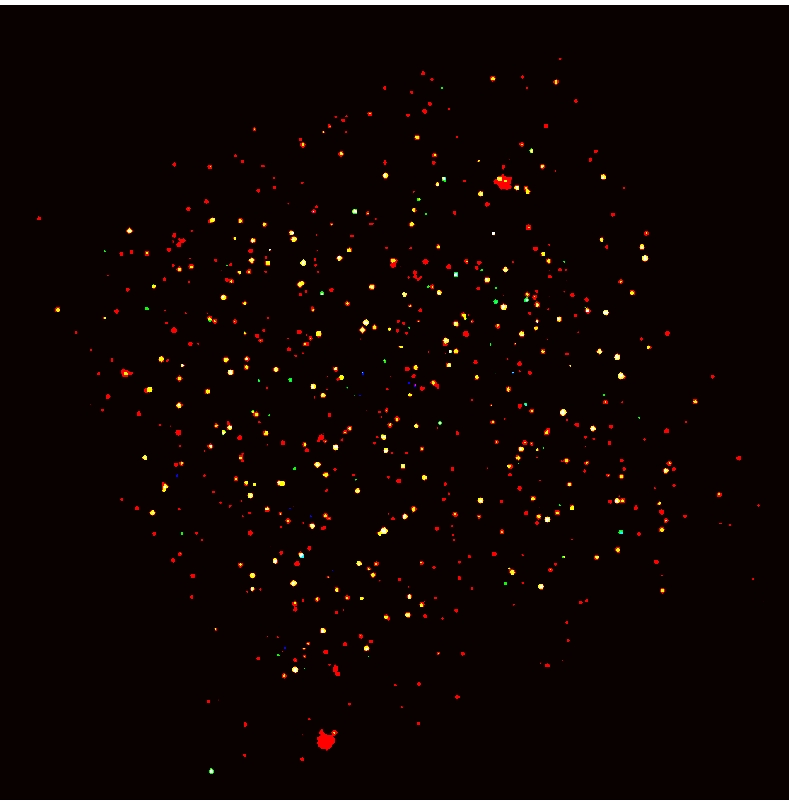 Large area X-ray surveys
Chandra-COSMOS 0.9deg2 1.8 Ms
PI Elvis
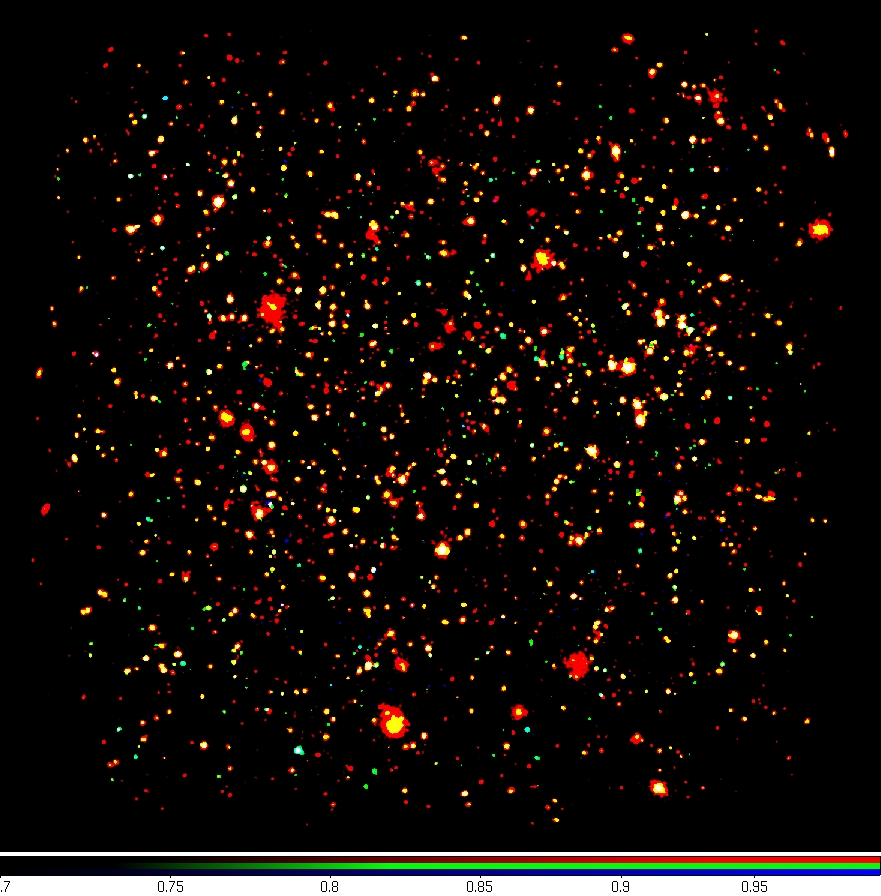 XMM-COSMOS 2 deg2  1.5 Ms
PI Hasinger
AEGIS-X 0.7 deg2  ~3.4Ms PI Nandra
The deepest X-ray field
4Ms Chandra Deep Field South
red   =  0.3 -1 keV
green =    1 - 2 keV
blue   =    2 -7 keV
Limiting flux >~ 10-17 erg cm-2 s-1
in the 0.5-2 keV band
PI Brandt
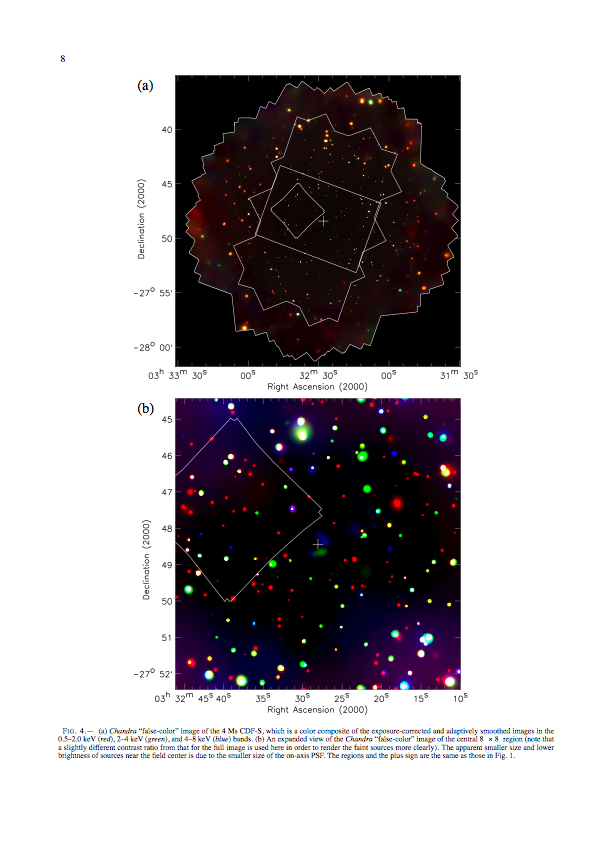 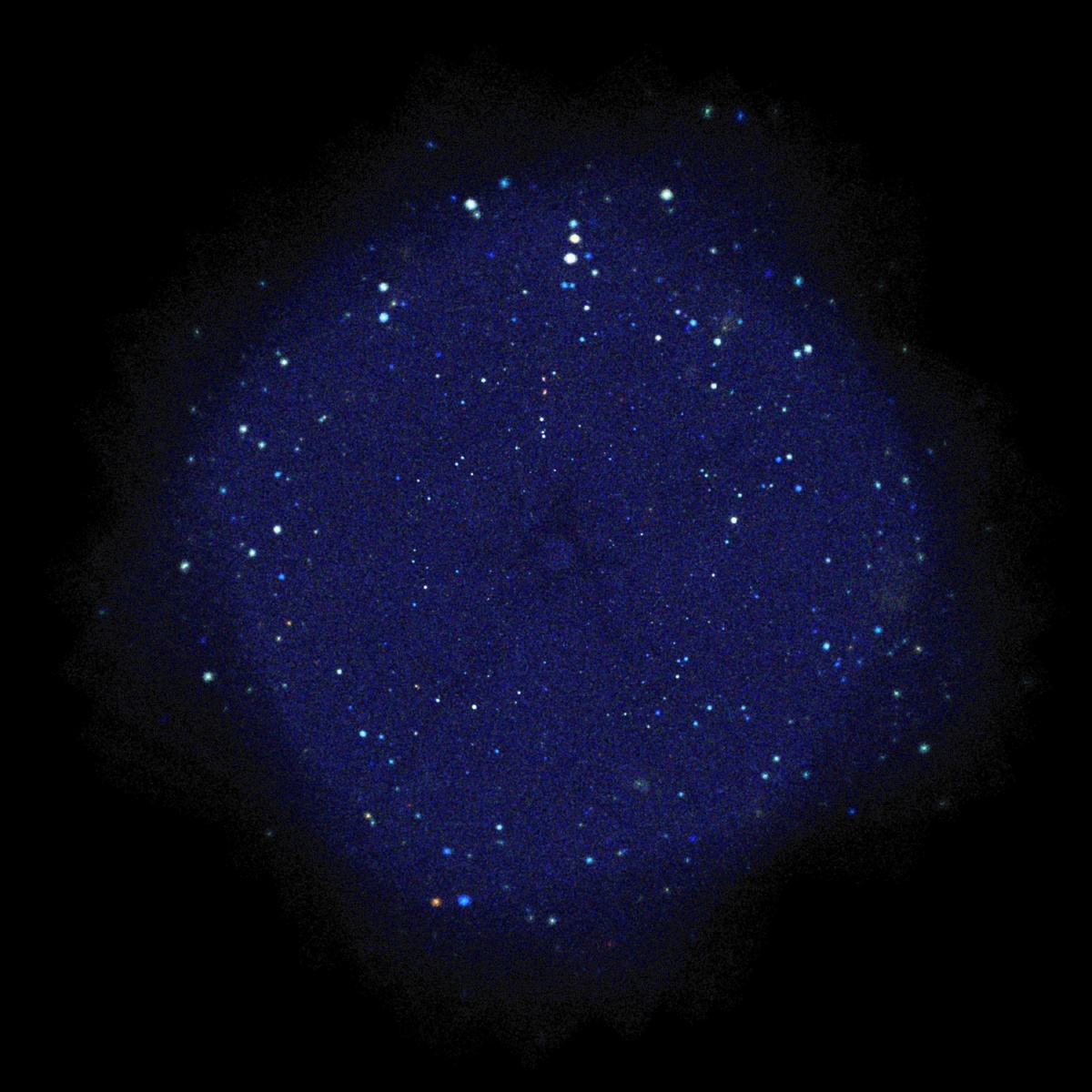 X-ray surveys in Berlin 2011
M. Brusa (talk 28.6)  The search of obscured AGN in COSMOS and CDFS 
V. Mainieri (talk 27.6) --> Host galaxies properties of QSO2 in COSMOS
D. Burlon (talk 30.6) --> Type 2 AGN fraction in Swift/BAT samples
Lusso (talk 30.6) --> Type 2 AGN SED and bolometric corrections
V. Allevato (talk 30.6) --> Bias evolution and clustering properties in XMM-COSMOS 
I. Balestra (poster # G01) --> SED of obscured AGN in CDFS
A. Bongiorno (poster # G02) --> SED fitting decomposition and AGN hosts mass function
E. Rovilos (poster #G40) --> Star formation properties of obscured AGN
F. Civano (poster #G07) --> High redshift (z>3) AGN in C-COSMOS
M. Salvato (poster #G41) --> Photometric redshifts for Chandra & XMM COSMOS AGN
P. Chaudhary (poster #G05 ) Rest frame stacking of 2XMM sources: FeK 
S. Falocco (poster #G15 )Stacking of X-ray spectra of deep surveys
~3 Ms XMM image of the Chandra Deep Field South
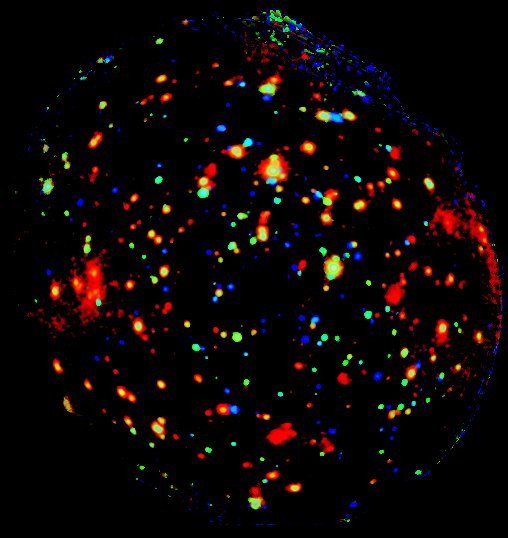 ~0.3 deg2
Goals:  

Resolve the XRB in the 5-10 keV band

Fine spectroscopy of distant heavily obscured AGN
red   =   0.4 -1 keV
green =   1 - 2 keV
blue   =    2 -8 keV
Agios Nikolaos - Crete 08/10/10
Agios Nikolaos - Crete 08/10/10
Data Management
Total exposure:  3.3 Ms 
Clean exposures: 2.4 Ms (pn), 2.8 Ms (mos) 

33 observations!
8 in years 2001-2002     (“archival data”)
4 in summer 2008
8 in winter 2009
4 in summer 2009
9 in winter 2010

33 obs x 3 cameras = 99 event files!
+ 33 attitudes...
   99 lightcurves to clean...
   99 x (number of bands) images...
   99 x (number of sources) x (spectra, bkg, rmf, arf) ~ 50.000 files
Events cannot be merged
	
The resulting files are too
big for SAS to handle.
ISSUES
Background level 

Confusion in the 0.5-2 keV 
to a lower extent in the 2-10 keV
Background
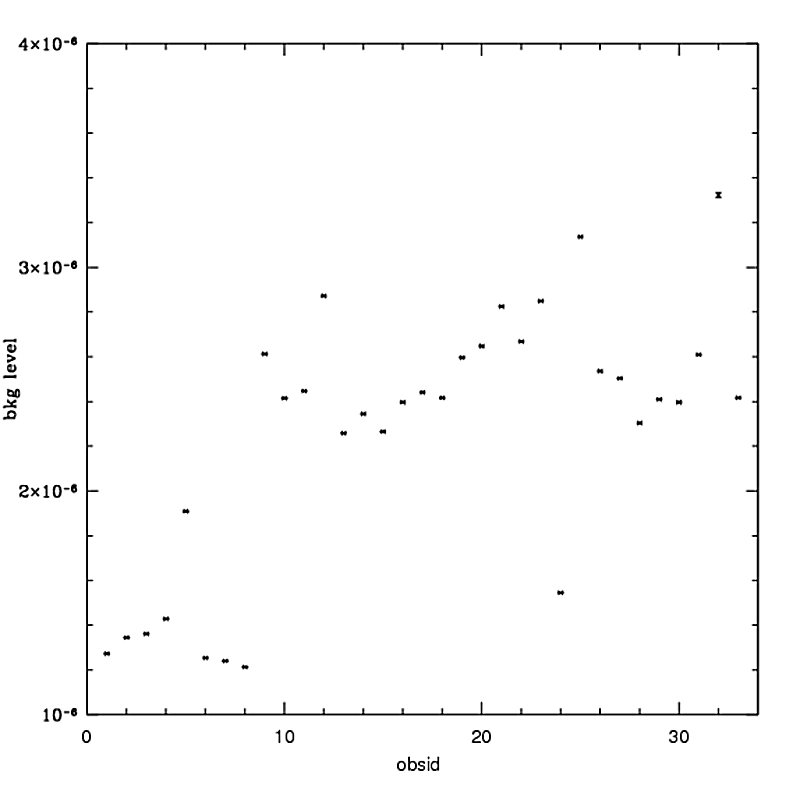 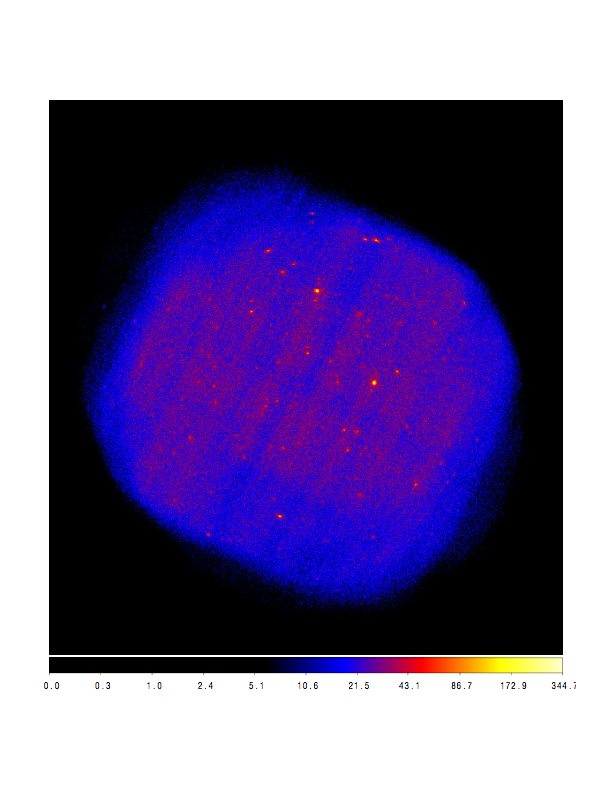 counts/s/active pixel
5-10 keV
pn background 
level rose 
since 2002
2001-2002
2008-2010
Confusion
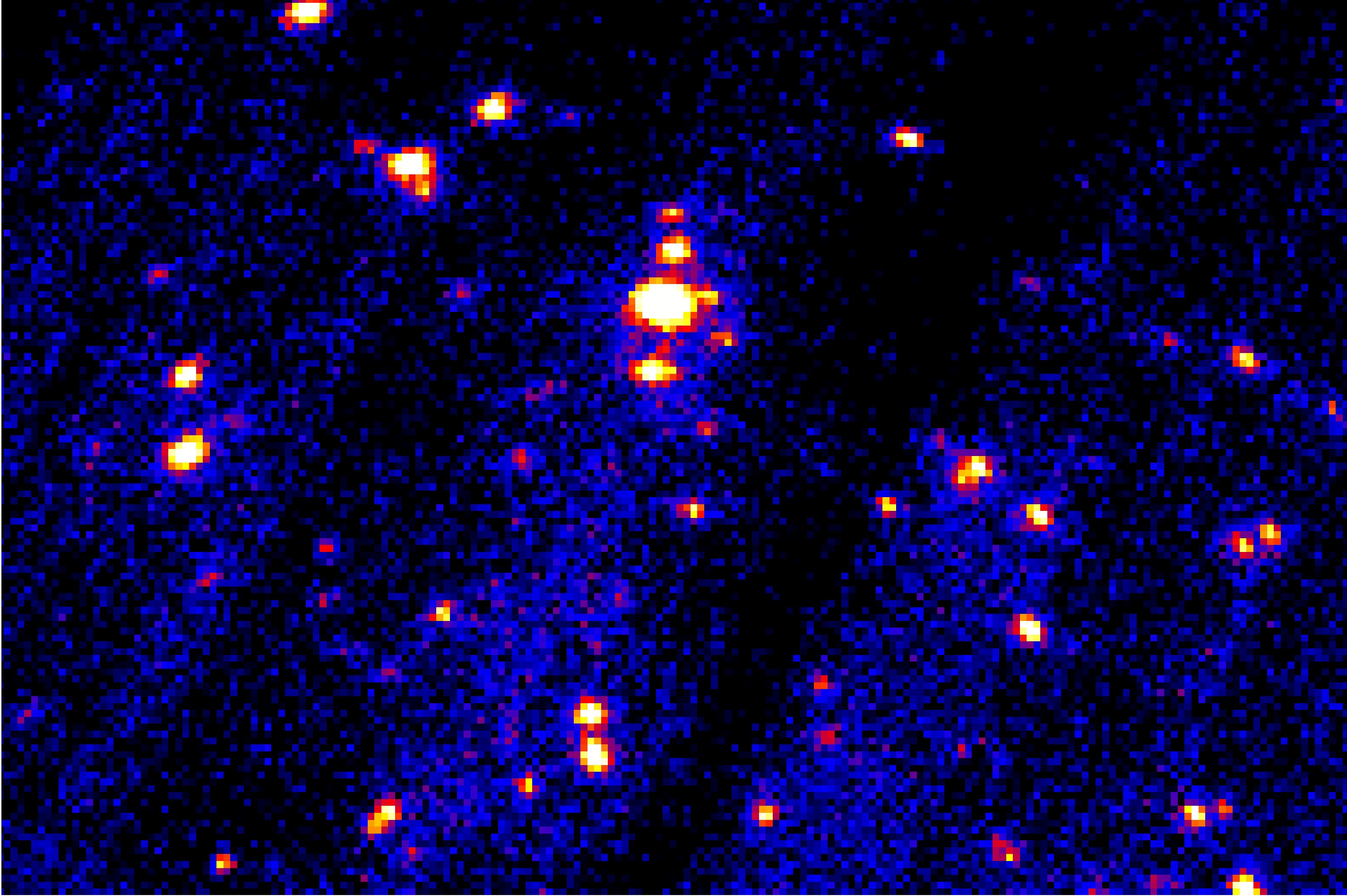 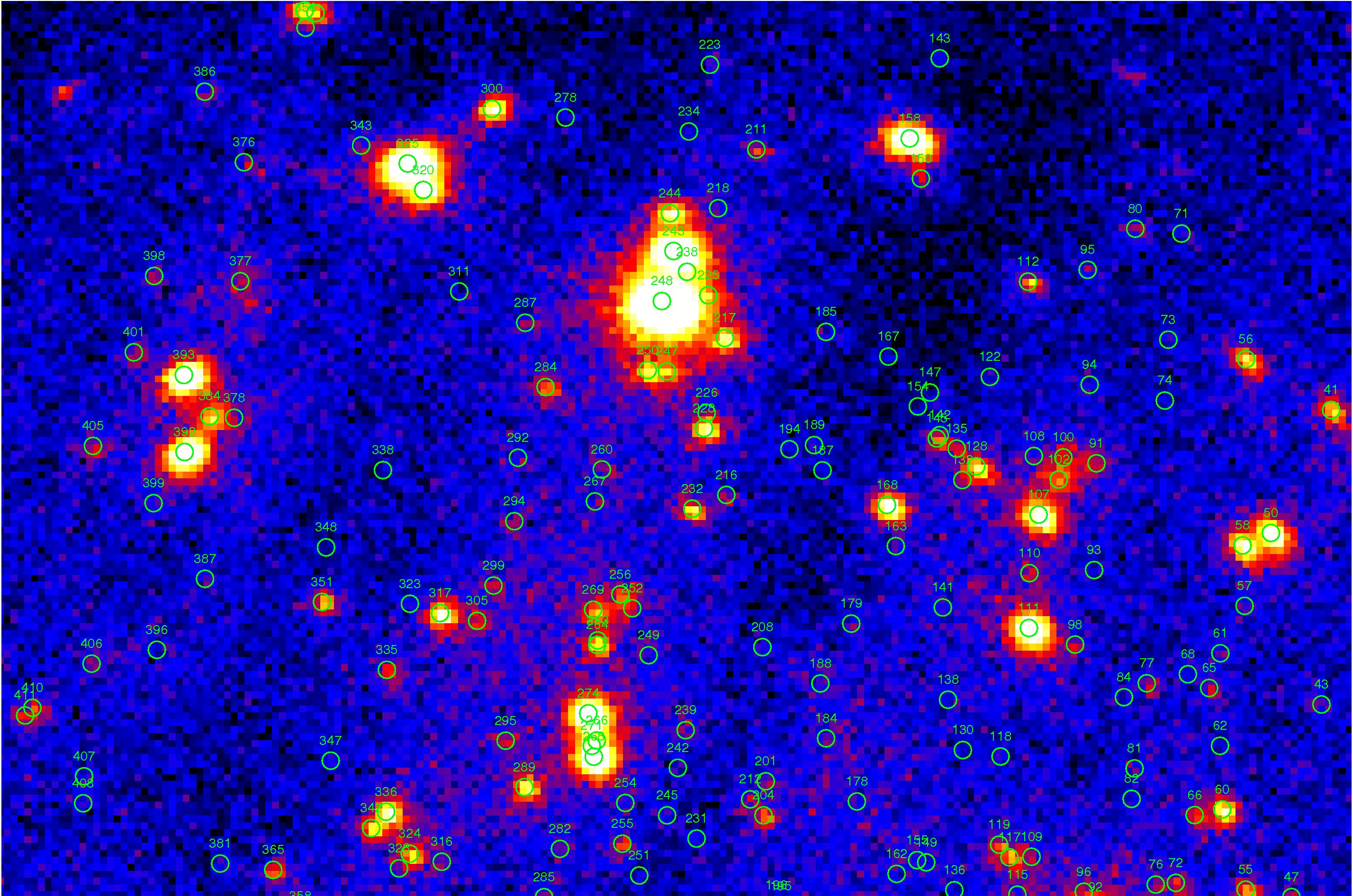 X-ray catalogue and logN-logS
Source detection and catalogues  -  PWD plus SAS-EMLdetect detection algorithms  
2-10 keV,   4:  411 sources
5-10 keV,   4:  197 sources
2-10 keV,   >10 AND 1 Ms exposure -> 130 sources
Hard X-ray Counts
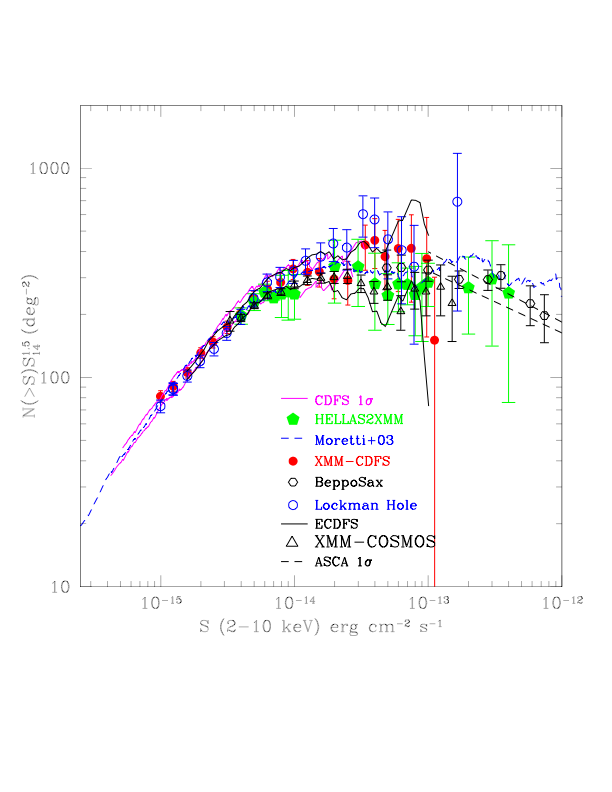 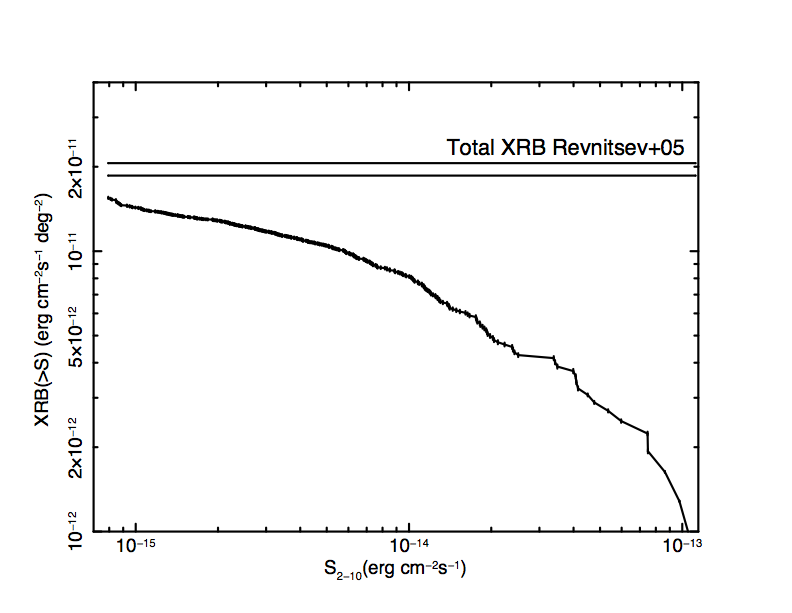 F(2-10 keV) ~ 8 x 10-16  cgs
->   5 x 10-16
Resolved fraction 79+-4 %
Simulations
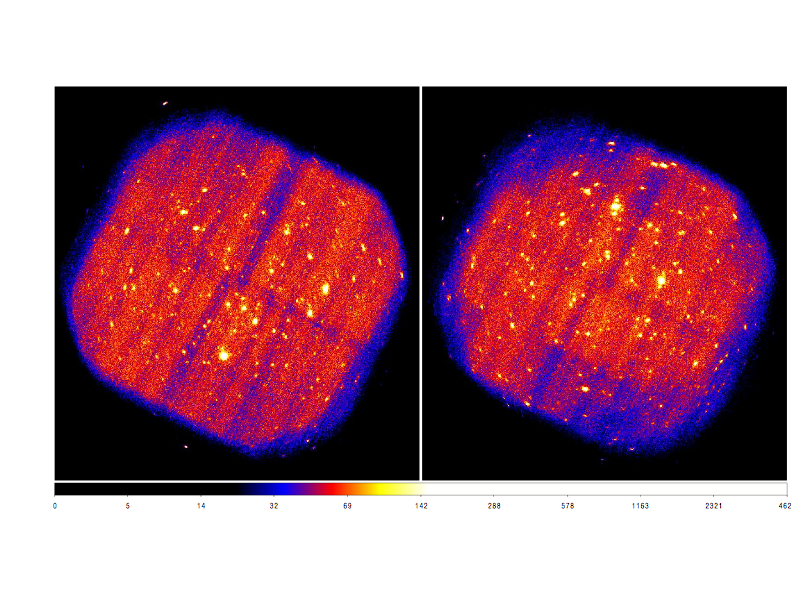 Dedicated simulations are being run  with a novel recipe for particle background subtraction 
Ranalli+ in preparation
Spectral Analysis
2-10 keV,   >10 AND 1 Ms exposure -> 130 sources
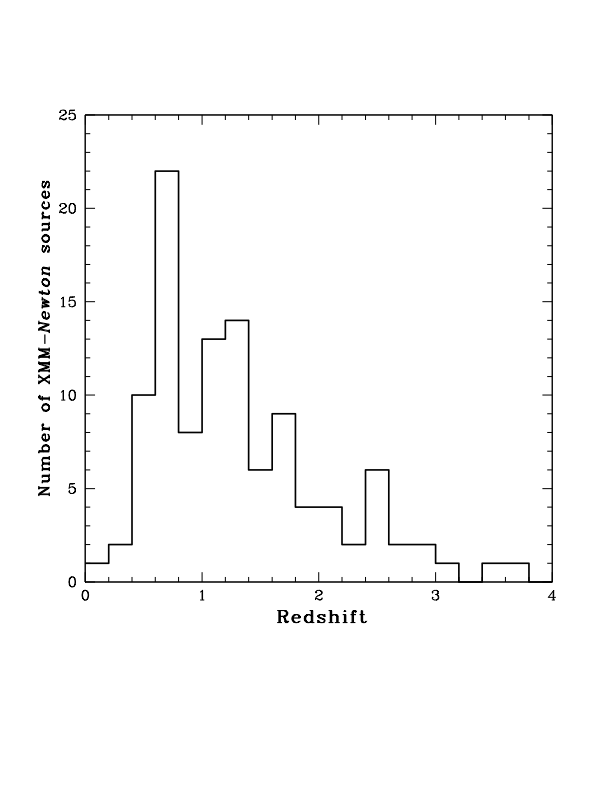 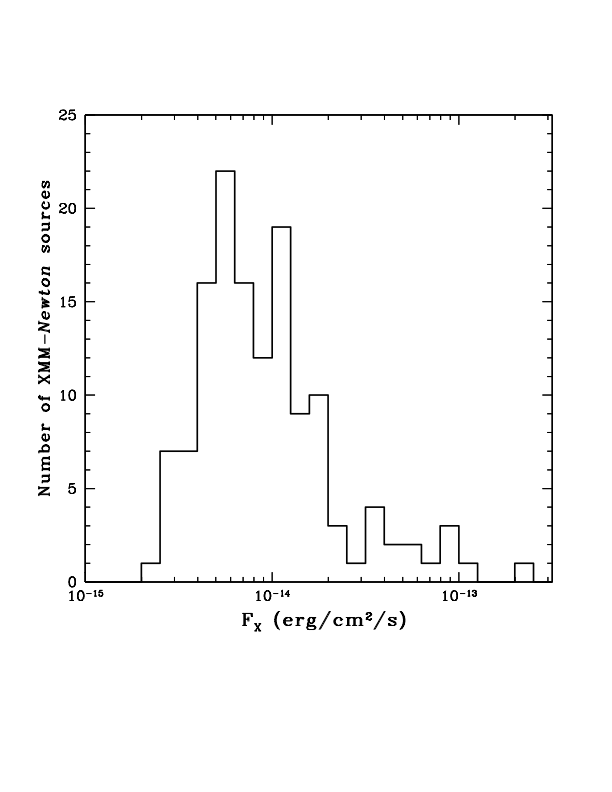 2-10 keV
Reflected 
component
observer
Transmitted
component
Spectral Analysis
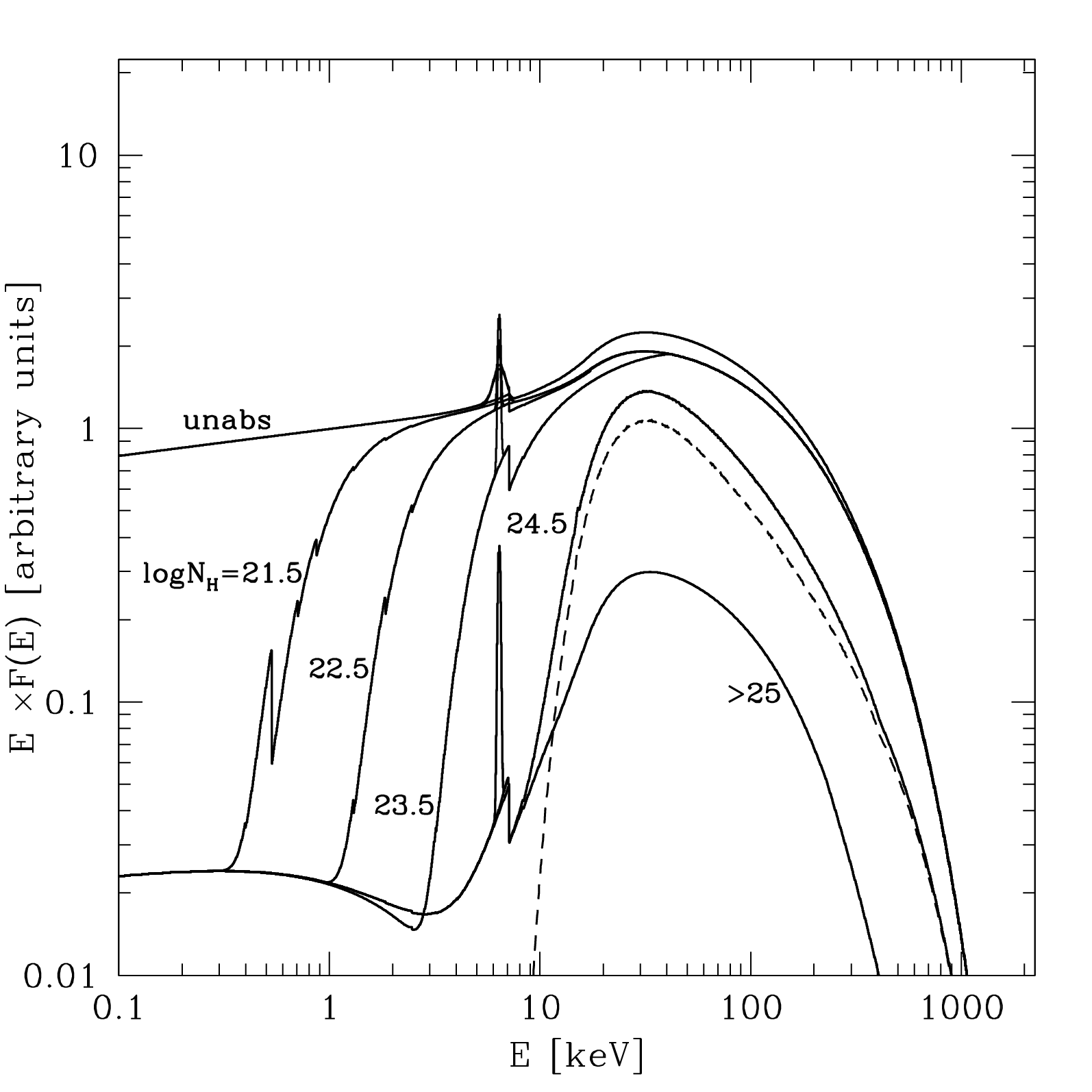 Baseline model:

Soft Component 
(scattered/reflected) 
+ intrinsic absorbed 
spectrum + line(s)

Compton-Thick:
Mildly (log NH =24-25)
Heavily (log NH >25)
Spectral Survey
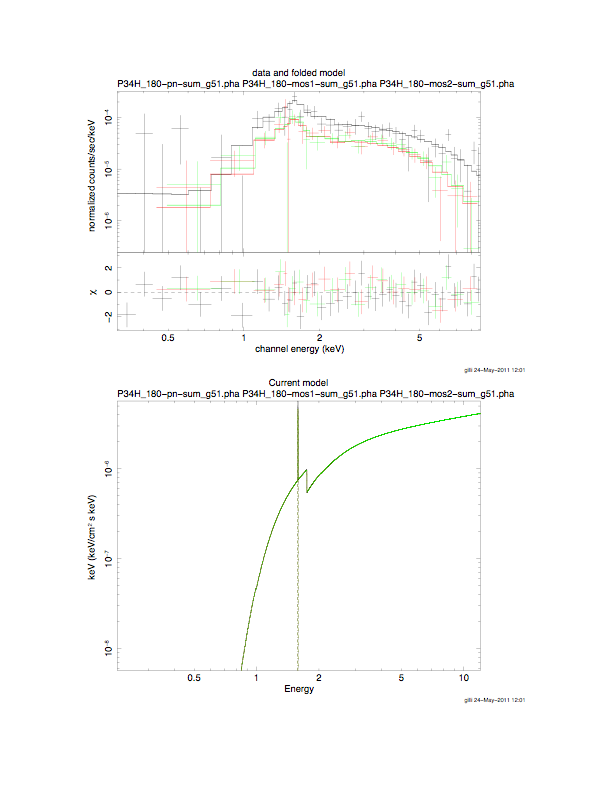 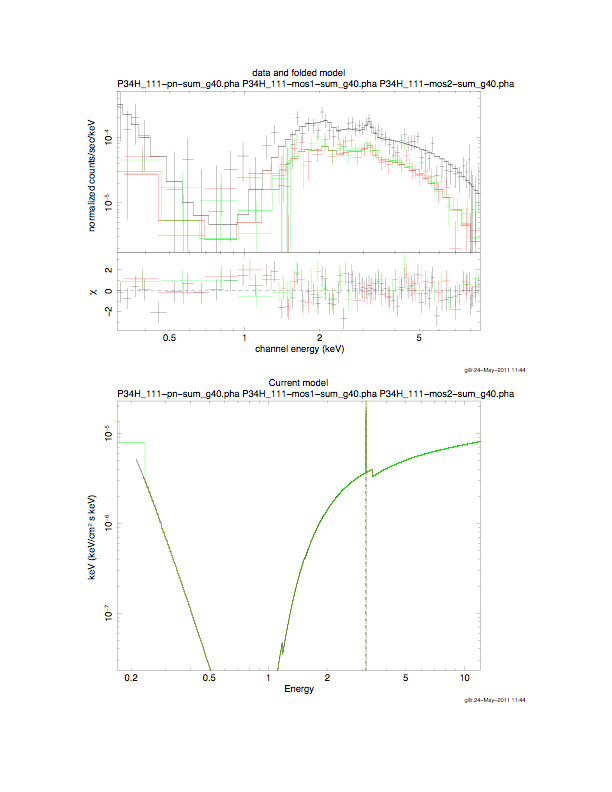 Baseline
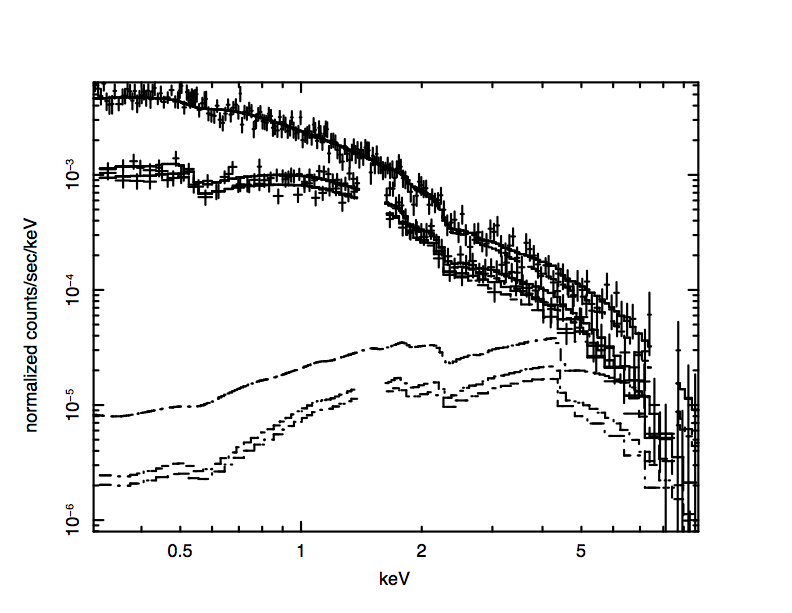 Absorbed spectrum
Power law plus
Reflection
Distant C-thick AGN in the XMM-CDFS
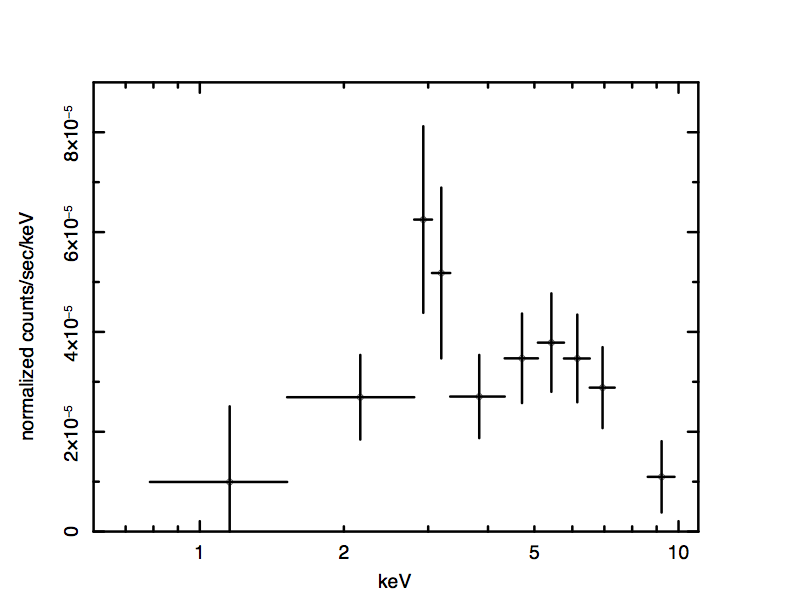 #66  NH ~ 1024 cm-2 
z=1.185;  L~ 2 x 1044
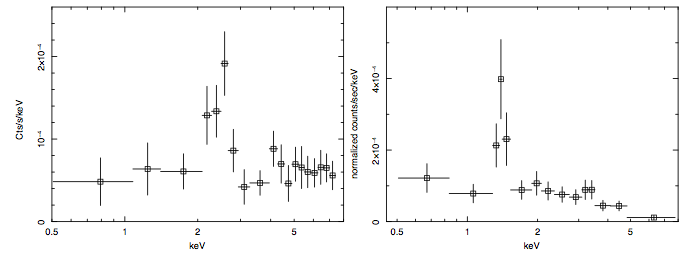 XID 202
z=3.70
XID 153
z=1.53
Would not have been selected 
with multi- techniques (IR/Opt Georgantopoulos talk)
Absorption Distribution
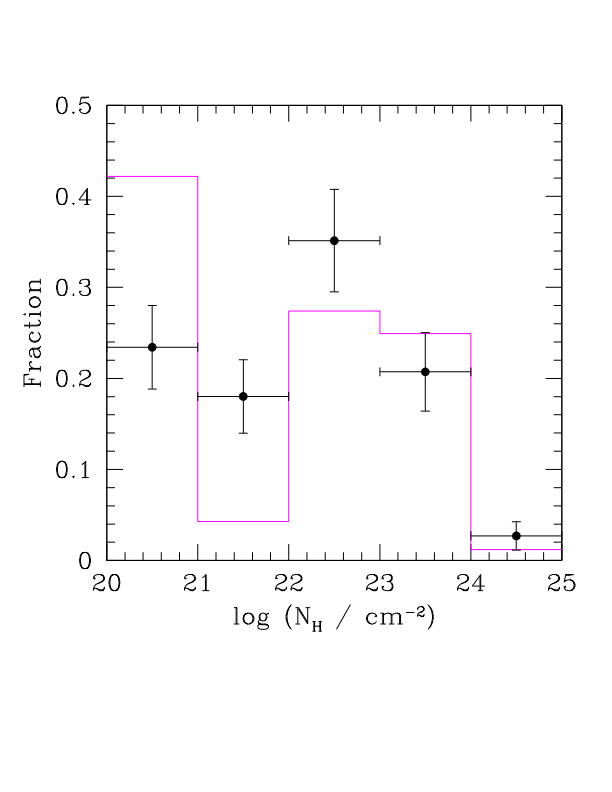 Observed 
vs
Predicted (GCH07)

logNH < 22  ?

Uncertainties 
associated to NH 
measurements at low 
column densities 
Or 
revise model 
parameters
Bright sources
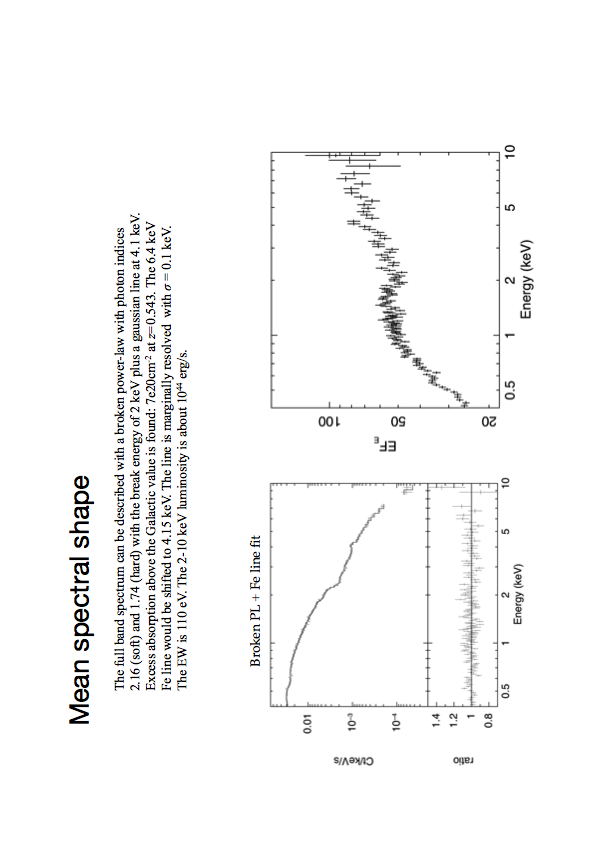 Brightest source in the field - unobscured Seyfert 1 @ z = 0.543
Variability in both soft and hard bands on years timescale  
Soft excess : broken power law fit.
Marginally resolved iron line at 6.4 keV  EW ~ 110 eV. 
The 2-10 keV luminosity is about 1044 erg/s.
Iron line variability
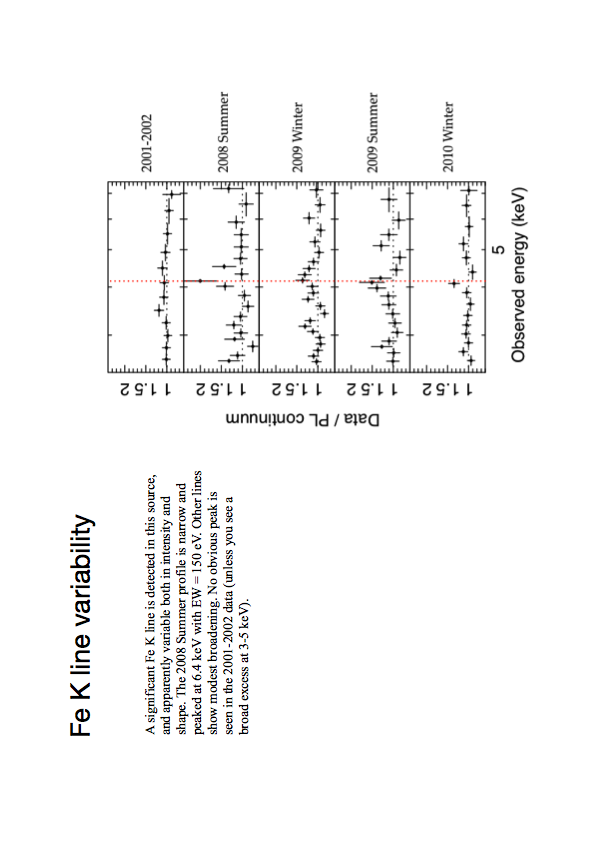 The Fe K line is variable both in intensity and shape. 

The 2008 Summer profile is narrow and peaked at 6.4 keV with EW ~ 150 eV. 

No obvious peak is seen in the 2001-2002 data

Iwasawa+11
Iron Line Spectroscopy at high-z
z=1.53 AC+11
(pn data only)

Reflection plus
6.4 and 6.96 keV
Lines (same EW)

Reflection plus 
6.6 keV line plus 
absorption 
~2.5 x 1023 cm-2
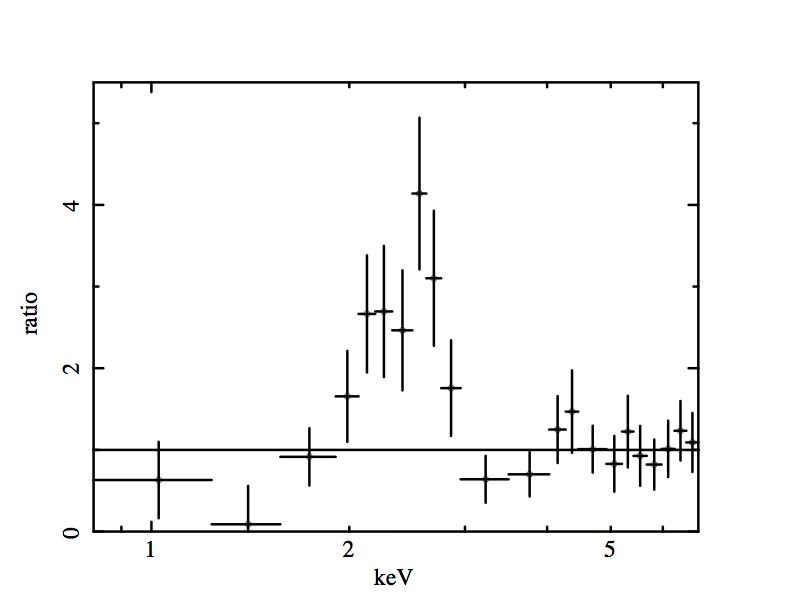 Iron Line Spectroscopy at high-z
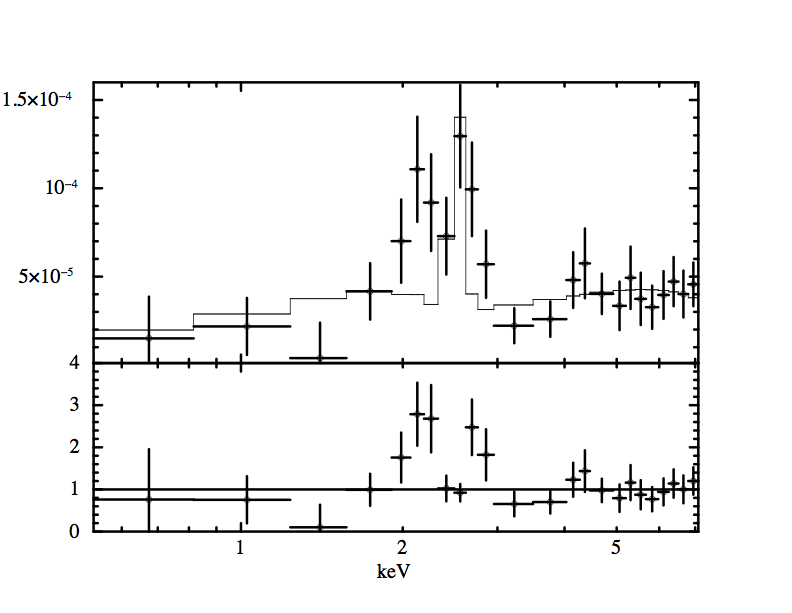 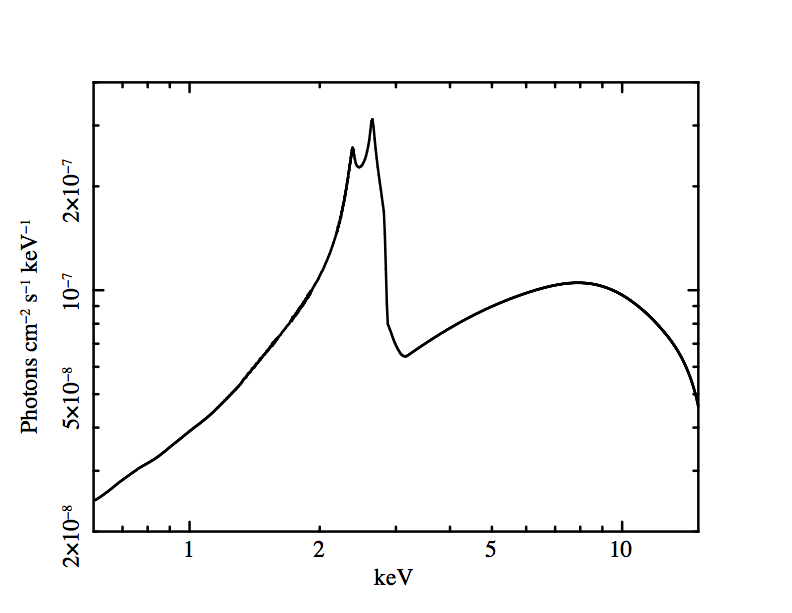 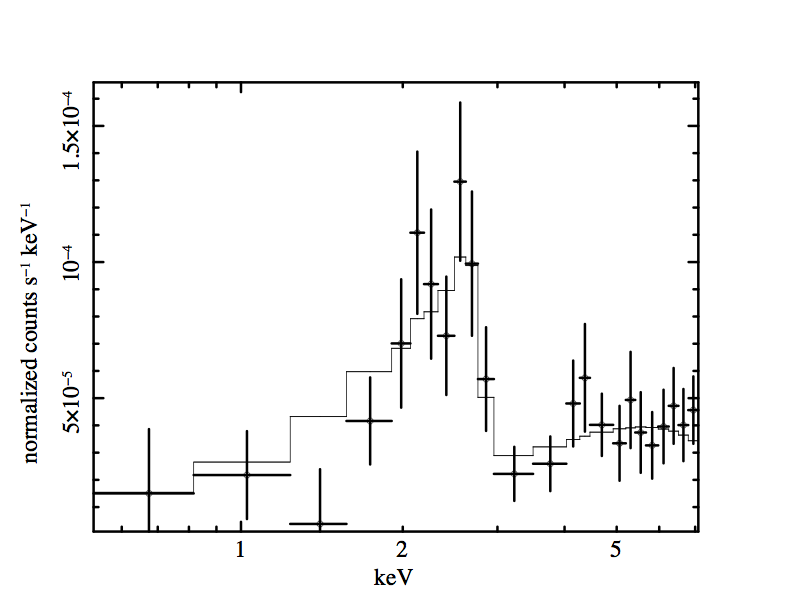 Self-consitent
Reflection plus
Relativistic
Blurring

Neutral 
2 x Solar 
i = 50 deg
XSHOOTER+EVLA 
ALMA prop
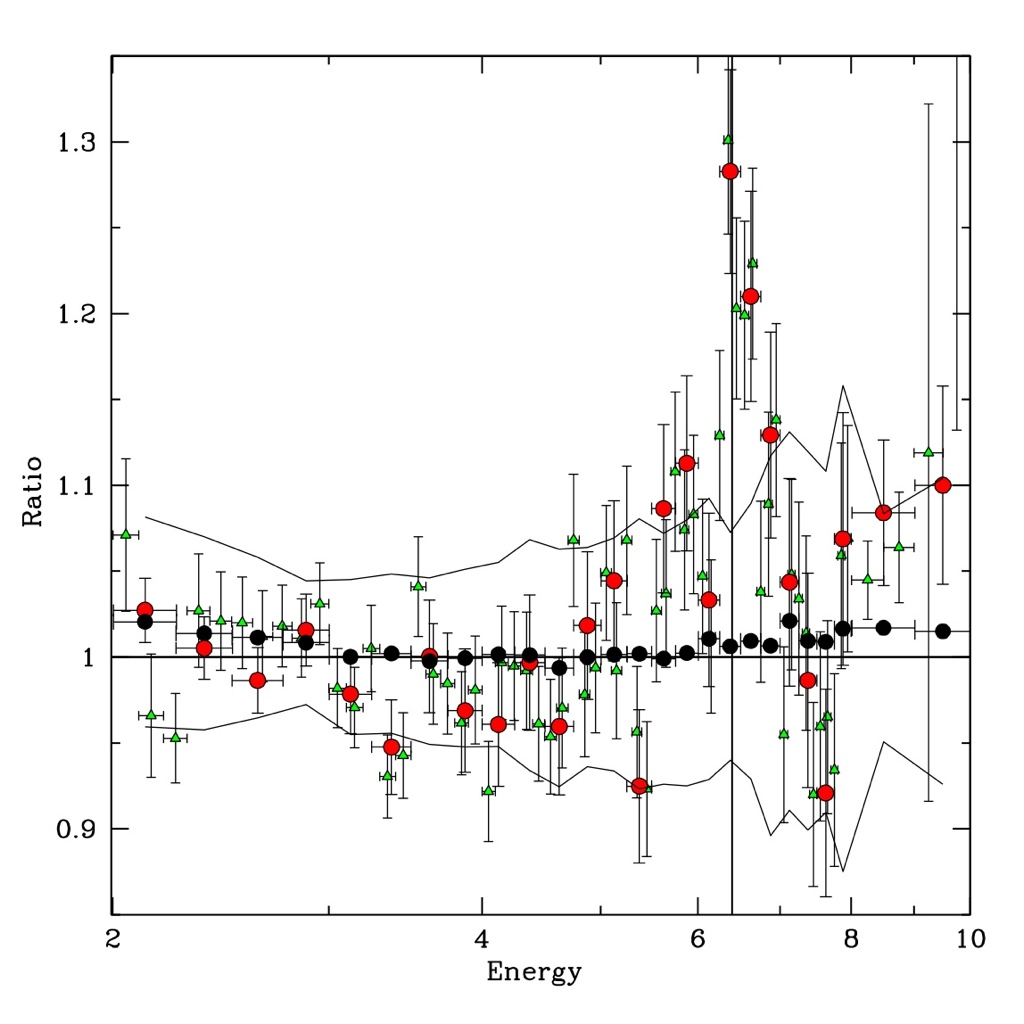 Stacking
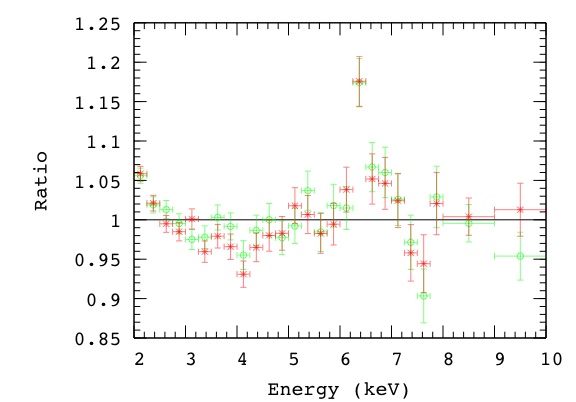 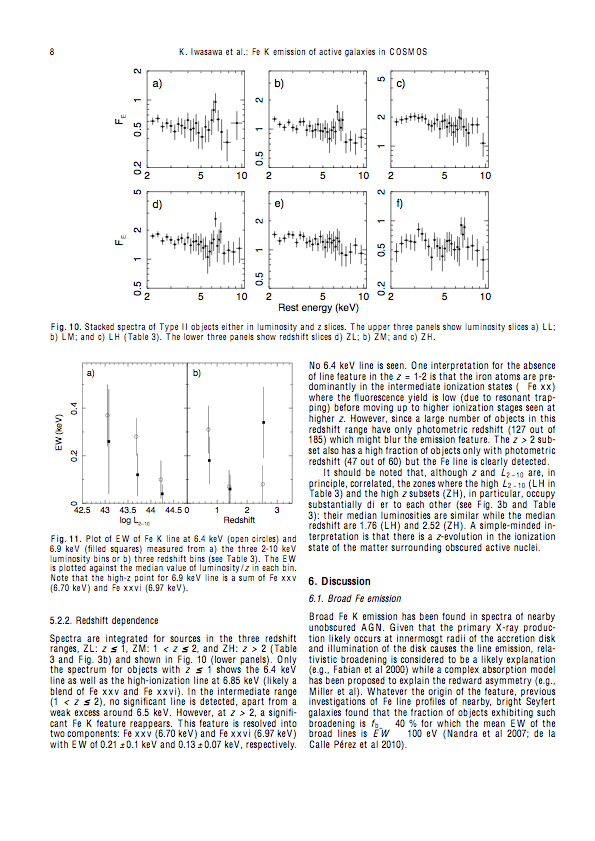 CDFS+N Brusa+11 
2XMM 
Chaudhary+11 POSTER
COSMOS sources 
Iwasawa+11 submitted 
L and z bins 
Falocco+ in prep
Future Perspectives
eROSITA: large samples of luminous obscured AGN over a broad range of redshifts (Predhel talk)
NuSTAR & ASTRO-H: many relatively nearby (z < 1) obscured & Compton Thick AGN up to ~100 keV (Harrison & Takahashi talks )
Athena census of obscured accretion over the SMBH growth golden age (z~ 1-3) (Nandra talk )
Summary
Hard X-ray (5-10 keV) logN-logS and resolved XRB fraction

Systematic spectral analysis  and stacking 
 
Synergies with Chandra deep survey in the CDFS 

Multiwavelength approach 
(especially Far Infrared HERSCHEL and submillimeter ALMA)